o
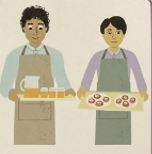 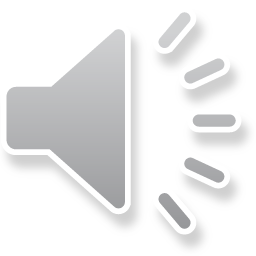 let’s both host
a
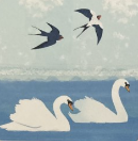 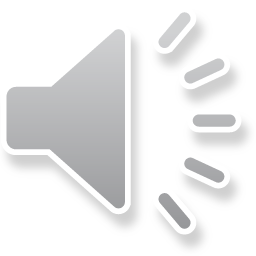 swallows and swans
u
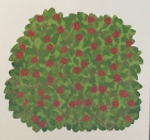 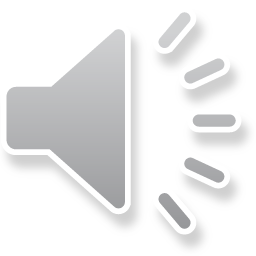 a bush full of berries
u
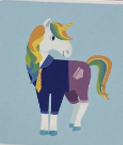 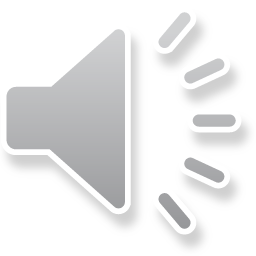 a unicorn in a uniform!
ch
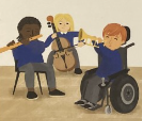 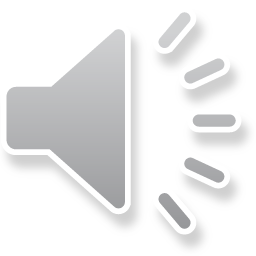 the school orchestra
ch
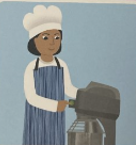 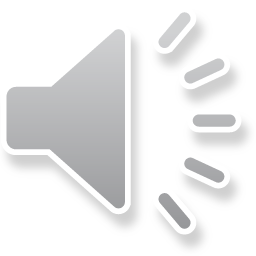 the chef has a machine
ea
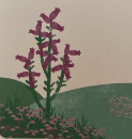 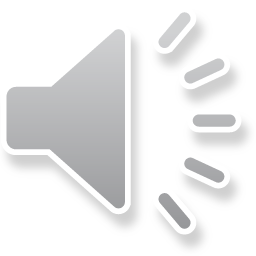 heather in the meadow